Строительство предприятия по переработке птичьего помета
2020
Курская область
Инициатор проекта: АО «Агентство по привлечению инвестиций Курской области»
Курская область
Строительство предприятия по переработке птичьего помета
РЕЗЮМЕ ПРОЕКТА
ОПИСАНИЕ ПРОЕКТА
КЛЮЧЕВЫЕ ПОКАЗАТЕЛИ ПРОЕКТА
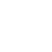 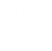 Создается предприятие по переработке птичьего помета .
Основная продукция –  биогаз, гумус, жидкие калийные удобрения. 
Мощность: Биогаз – 5 037тыс. тонн в год
Гумус – 5,4тыс.тонн в год
Жидкие биоудобрения ‑28,2 тыс. м3 в год
ПОТРЕБНОСТЬ В ИНВЕСТИЦИЯХ
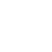 1,25 млрд.руб. – потребность в инвестициях
Инициатором проекта является Администрация Курской области. В настоящее время АО «Агентство по привлечению инвестиций Курской области» ведется поиск  компании, которая сможет реализовать инициативу региональных органов исполнительной власти.
Курская область
Строительство предприятия по переработке птичьего помета
ОПИСАНИЕ ПРОЕКТА
Местонахождение: Курская область, 
Черемисиновский район
Отрасль: Химическая промышленность
Тип проекта: Создание нового производства
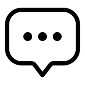 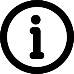 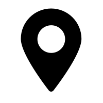 Создается новое предприятие по переработке птичьего помета .
Проект полностью планируется обеспечить сырьем при введении в эксплуатацию в Курской области комплекса по выращиванию индейки, что создаст необходимую базу для развития производства по его переработке.  Дополнительным источником сырья может стать уже действующая на территории региона птицефабрика.
Планируемый срок ввода в эксплуатацию - 2025 год.
В настоящее время имеется нерешенная проблема с утилизацией птичьего помета на птицефабриках,. Строительство предприятия по переработке птичьего помета должно стать одним из решающих факторов улучшения экологической обстановки .  
Проводится анализ имеющихся свободных земельных участков. Для реализации проекта определен участок в Черемисиновском районе Курской области.
Предусмотрено строительство производственного и административного зданий, объектов инженерной и транспортной инфраструктуры, включая производственные и складские здания, проезды, автодороги и логистические площадки, систему электро-, газо- водоснабжения и водоотведения (увеличение мощности сетей). 
Проектом предполагается приобретение импортного технологического оборудования (Германия).  
Основные потребители продукции проекта расположены на территории Центрального, Северо-Западного и Южного округов.
Проектная мощность в год:  Биогаз – 5 037тыс. тонн в год
Гумус – 5,4тыс.тонн в год
Жидкие биоудобрения ‑28,2 тыс. м3 в год
Инициатор проекта: АО «Агентство по привлечению инвестиций Курской области»
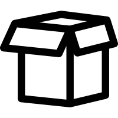 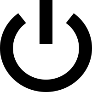 Курская область
Строительство предприятия 
по переработке птичьего помета
МЕСТОПОЛОЖЕНИЕ ПРОЕКТА,  ГРАФИК РЕАЛИЗАЦИИ
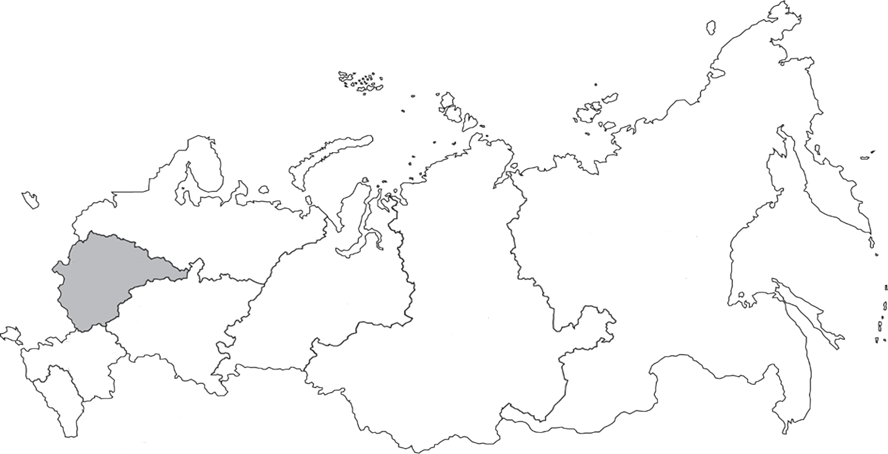 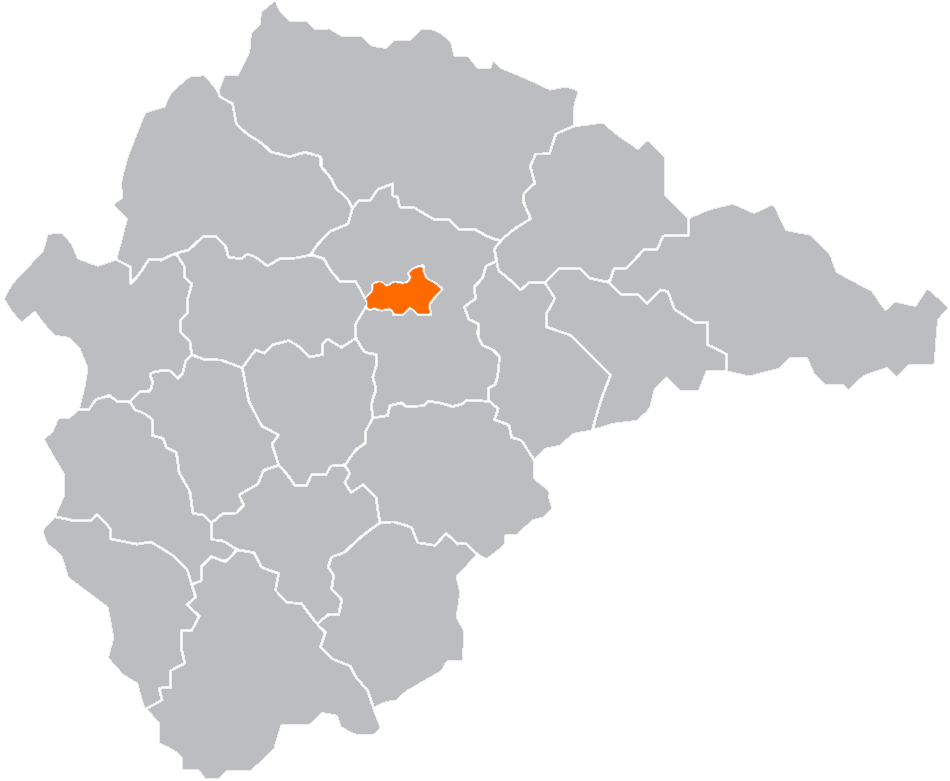 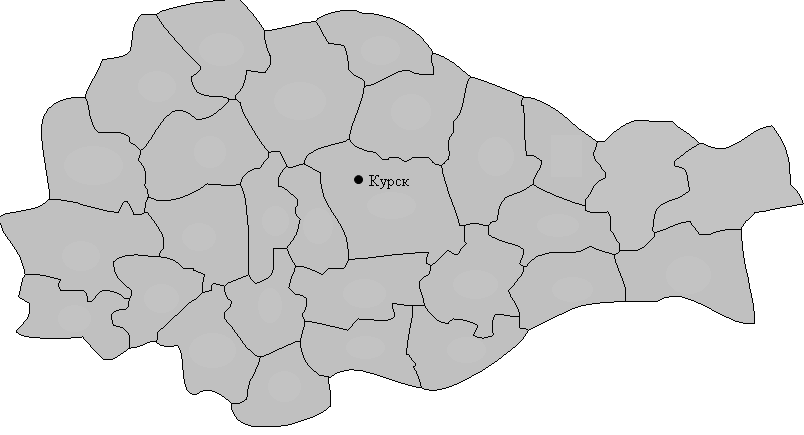 Тверь
Смоленск
Черемисиновский район
Ярославль
Кострома
Брянск
Иваново
Калуга
Владимир
Тула
Рязань
Орёл
Курск
Липецк
Белгород
Тамбов
Воронеж
2022
2024
2025
2026
2023
Выход на проектную мощность
Ввод в эксплуатацию завода.
Разработка проектной документации
Оформление права на земельный участок
Получение разрешения
на строительство
Строительство объектов и инфраструктуры.
Привлечение финансирования
Приобретение оборудования.
Монтаж оборудования.
Курская область
Строительство предприятия по переработке птичьего помета
ОБЗОР ОТРАСЛИ
Схема производства биогаза из биоотходов
ОТРАСЛЕВЫЕ ТРЕНДЫ
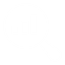 Курская область является развитым аграрным регионам, внутрирегиональный спрос на удобрения достаточно высок.
Цены ежегодно растут.
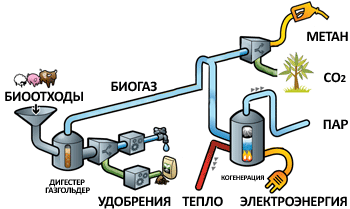 ОБЕСПЕЧЕННОСТЬ РЕСУРСАМИ
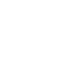 Поставки сырья будут осуществляться с территории Курской и Тульской области, где имеются действующие птицефабрики. 
Имеется возможность подготовки квалифицированных кадров, в г. Курске расположены ВУЗы, которые осуществляют подготовку специалистов в химической отрасли.
 На подготовительной фазе проекта планируется проведение профессионального обучения кадровых ресурсов, планируется использовать кадровые ресурсы муниципального образования.
Потенциал производства биогаза 
по федеральным округам
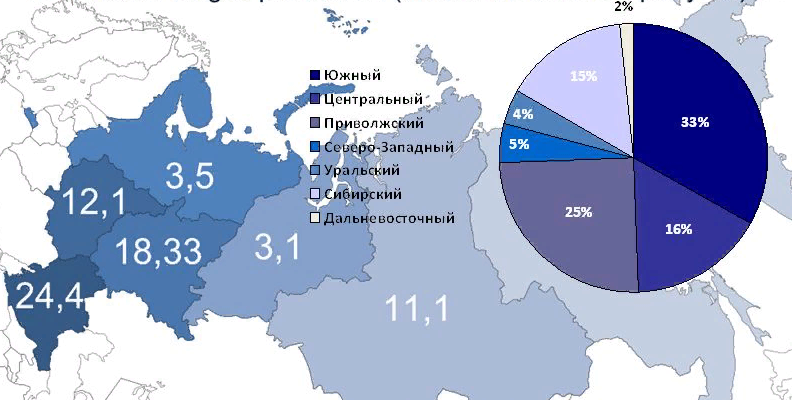 ПОТЕНЦИАЛЬНЫЕ ПОТРЕБИТЕЛИ
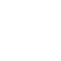 Курская область
Строительство предприятия по переработке птичьего помета
ПРЕДЛОЖЕНИЕ  ИНВЕСТОРУ
1,25 млрд. руб.
потребность в финансировании
проекта
8,5 года
простой срок окупаемости (PP)
11,2 %
внутренняя норма доходности (IRR)
524,8 млн. руб.
чистая приведенная стоимость (NPV)
УСЛОВИЯ УЧАСТИЯ В ПРОЕКТЕ
Финансирование инвестором проекта с последующей эксплуатацией производственного объекта в качестве собственника. Наличие опыт а в реализации подобных проектов.
Администрация Курской области окажет содействие инвестору в предоставлении земельного участка для реализации проекта в аренду без торгов на условиях действующего законодательства, будет осуществляться предоставление мер государственной поддержки инвесторов, предусмотренных действующим законодательством.
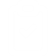 Курская область
Строительство предприятия по переработке птичьего помета
КОНТАКТЫ
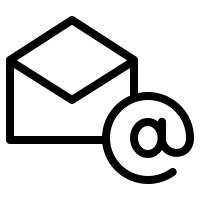